A
B
C
G
D
E
ÔN bµi cò
Trong c¸c h×nh trªn nh÷ng h×nh nµo lµ h×nh trô ?
KÓ tªn 1 sè ®å vËt cã d¹ng h×nh cÇu.
Môc tiªu :
Gióp häc sinh «n tËp vµ rÌn luyÖn 
kÜ n¨ng tÝnh diÖn tÝch :  
     - H×nh tam gi¸c,
     - H×nh thang,
     - H×nh b×nh hµnh, 
     - H×nh trßn.
Bµi 1: Cho h×nh thang vu«ng ABCD (xem h×nh vÏ)
cã AB = 4cm, DC = 5 cm, AD = 3 cm. Nèi D víi B
®­ưîc hai h×nh tam gi¸c ABD vµ BDC.
4 cm
A
B
3cm
C
D
5 cm
a/ TÝnh diÖn tÝch mçi h×nh tam gi¸c ®ã ?
b/ TÝnh tû sè phÇn tr¨m cña diÖn tÝch h×nh
tam gi¸c ABD vµ diÖn tÝch h×nh tam gi¸c BDC ?
Bµi to¸n cã mÊy yªu cÇu?
Bµi to¸n 
cho biÕt g×?
A
B
4 cm
C
D
H
3cm
5 cm
Bµi gi¶i
a)  DiÖn tÝch h×nh tam gi¸c ABD lµ :
               4  3 : 2 = 6 (cm2)
DiÖn tÝch h×nh tam gi¸c BDC lµ :
               5  3 : 2 = 7,5 (cm2)
b)  Tû sè % cña h×nh tam gi¸c ABD vµ BDC lµ :
               6 : 7,5 = 0,8 = 80%
                       §¸p sè: a) 6 cm2 ; 7,5cm2 ; b) 80%
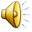 Bµi 2:
Cho h×nh b×nh hµnh MNPQ (xem h×nh vÏ) cã MN = 12cm chiÒu cao KH = 6 cm. So s¸nh diÖn tÝch h×nh tam gi¸c KQP víi tæng diÖn tÝch cña  h×nh tam gi¸c MKQ vµ h×nh tam gi¸c KNP.
12 cm
M
K
N
6 cm
H
Q
P
Bµi to¸n cho biÕt g× ?
Bµi to¸n yªu cÇu g× ?
12 cm
M
K
N
6 cm
H
Q
P
Bµi gi¶i :
DiÖn tÝch h×nh b×nh hµnh MNPQ lµ :
       12  6 = 72 (cm2)
DiÖn tÝch h×nh tam gi¸c KQP lµ :
       12  6 : 2 = 36 (cm2)
Tæng diÖn tÝch cña tam gi¸c MKQ vµ tam gi¸c KNP lµ :
        72 – 36 = 36 (cm2)
 VËy diÖn tÝch h×nh tam gi¸c KQP b»ng tæng diÖn tÝch cña h×nh 
tam gi¸c MKQ vµ h×nh tam gi¸c KNP.
Muèn tÝnh diÖn tÝch h×nh b×nh hµnh ta lµm thÕ nµo ?
Muèn tÝnh diÖn tÝch h×nh b×nh hµnh 
ta lÊy ®é dµi ®¸y nh©n víi chiÒu cao 
(cïng 1 ®¬n vÞ ®o)
B
3 cm
4 cm
5 cm
C
A
O
Bµi 3 :
Trªn h×nh bªn,
h·y tÝnh diÖn tÝch phÇn ®· t« mµu 

cña h×nh trßn.
Bµi to¸n yªu cÇu ta lµm g× ?
B
3 cm
4 cm
5 cm
C
A
O
Bµi gi¶i :
B¸n kÝnh h×nh trßn lµ :
      5 : 2 = 2,5 (cm2)
DiÖn tÝch h×nh trßn lµ :
      2,5  2,5  3,14 = 19,625 (cm2)
DiÖn tÝch h×nh  tam gi¸c vu«ng ABC lµ :
      3  4 : 2 = 6 (cm2)
DiÖn tÝch phÇn ®· t« mµu cña h×nh trßn lµ :
      19,625 – 6 = 13,625 (cm2)
                                ®¸p sè : 13,625 cm2
Muèn tÝnh diÖn tÝch h×nh b×nh trßn ta lµm thÕ nµo ?
Muèn tÝnh diÖn tÝch h×nh trßn
ta lÊy b¸n kÝnh nh©n víi b¸n kÝnh 
råi nh©n víi sè 3,14.
KÝnh chóc c¸c thÇy gi¸o, c« gi¸o m¹nh khoÎ !
Chóc c¸c con häc sinh ch¨m ngoan häc giái !
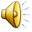